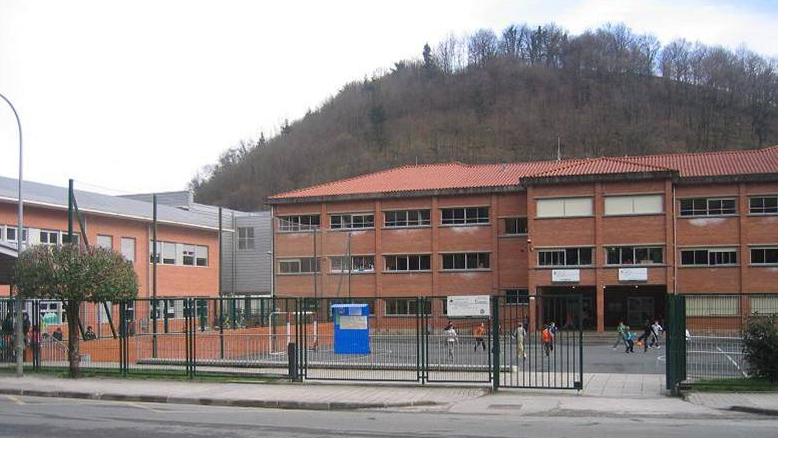 ARALAR BHI
Mikroskopio Digitala eta 
Sentsoreen erabilera
 2015-2016 Ikasturtea
1.DBH Mikroskopio digitala (Harrien gainazalen behaketa)
2.DBH Mikroskopio digitala eta Tenperatura sentsorea ( uraren egoera aldaketen azterketa)
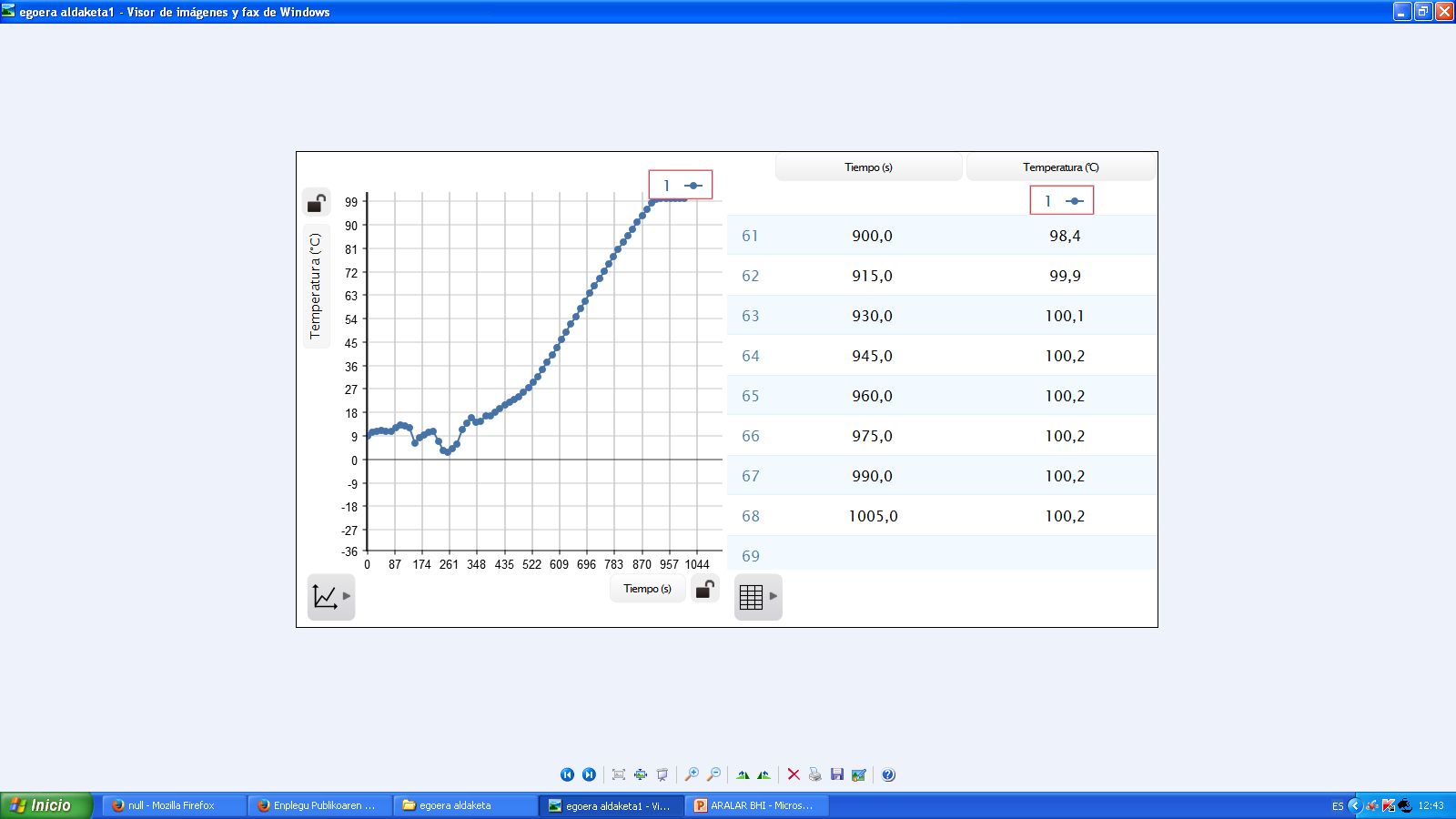 Presio sentsorea. Funtzioak aztertzeko (Hiperbola)3.DBH Matematikan
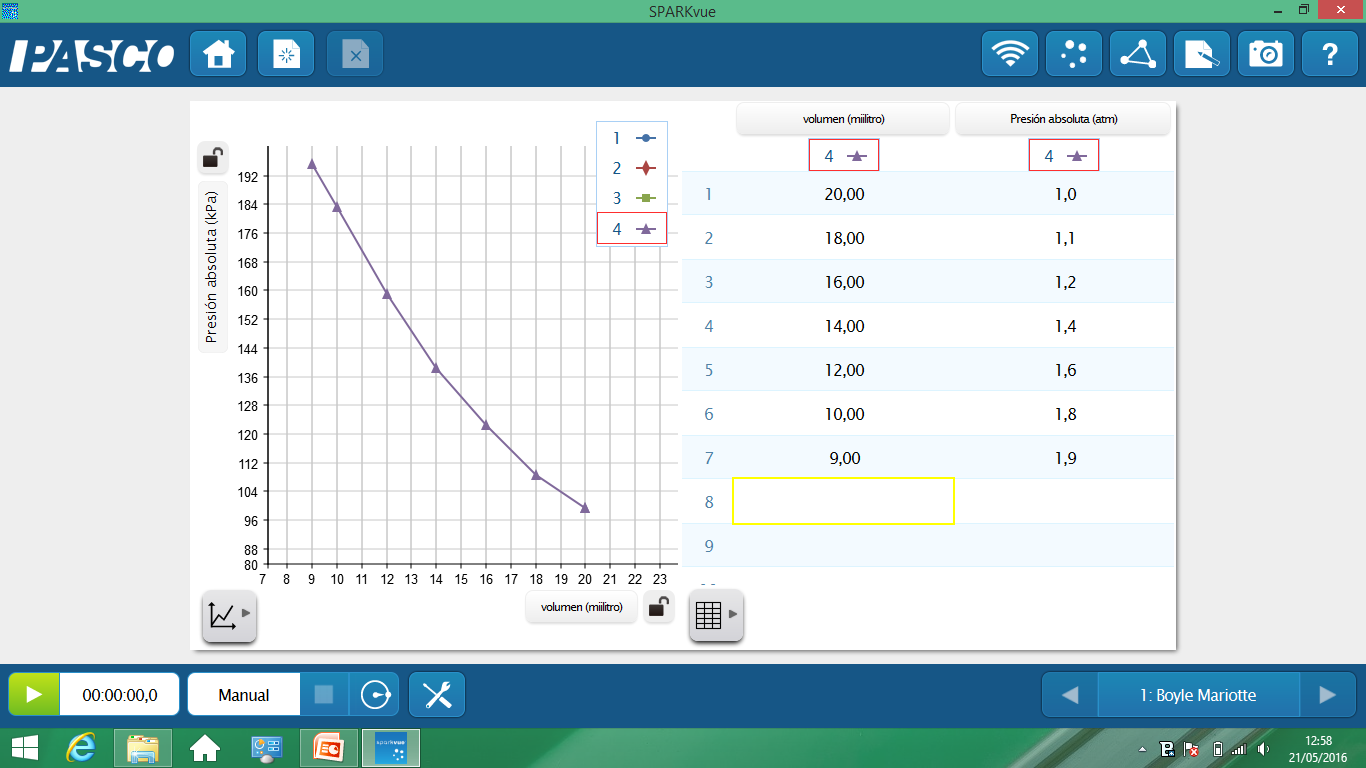 3.DBH biologia-geologia.
Tipularen landare ehunaren behaketa eta zelulen neurketa
Mikroskopio digitala
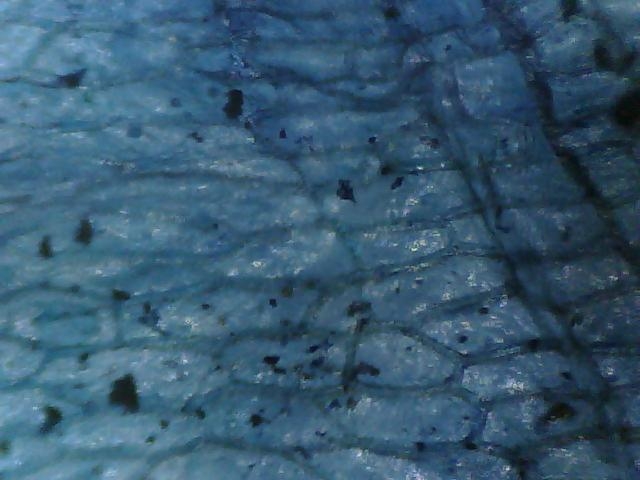 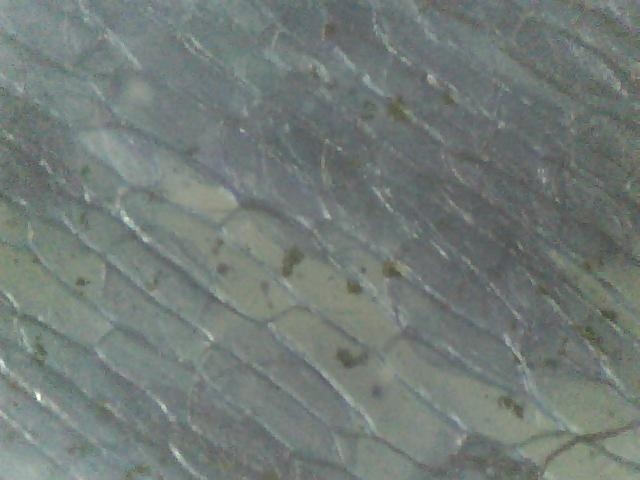 3.DBH Fisikako praktikak
4 laguneko 5 talde

Aldi berean; 

1)Hook-en legea.
2) Plano inklinatua
3) Uraren erortze abiaduraren neurketa bureta batean zehar.
4) Mikroskopio digitala( laginak + erreakzio kimikoak).
5) Posizio sentsorea( erorketa askea, plano inklinatua…)
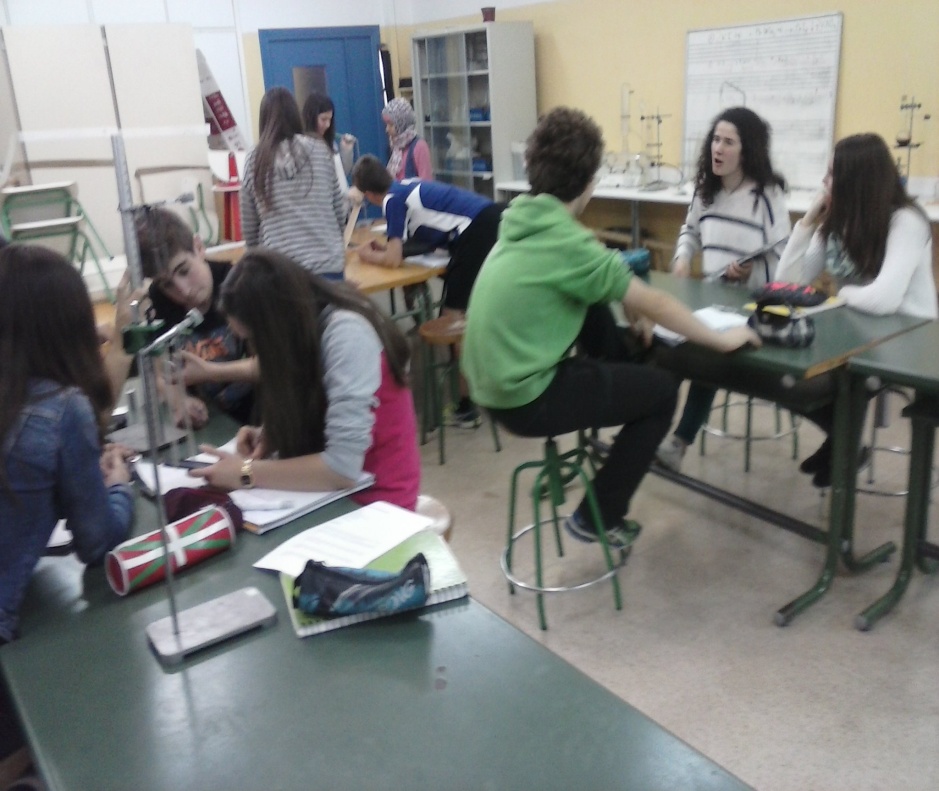 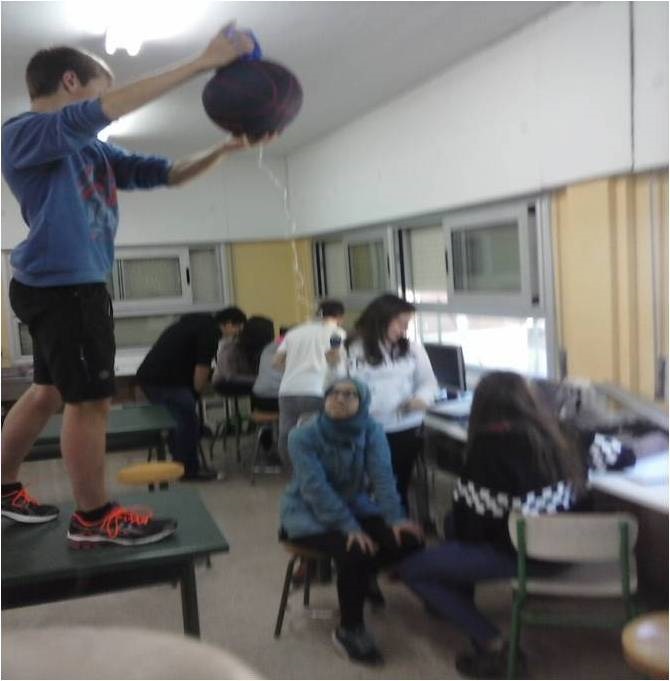 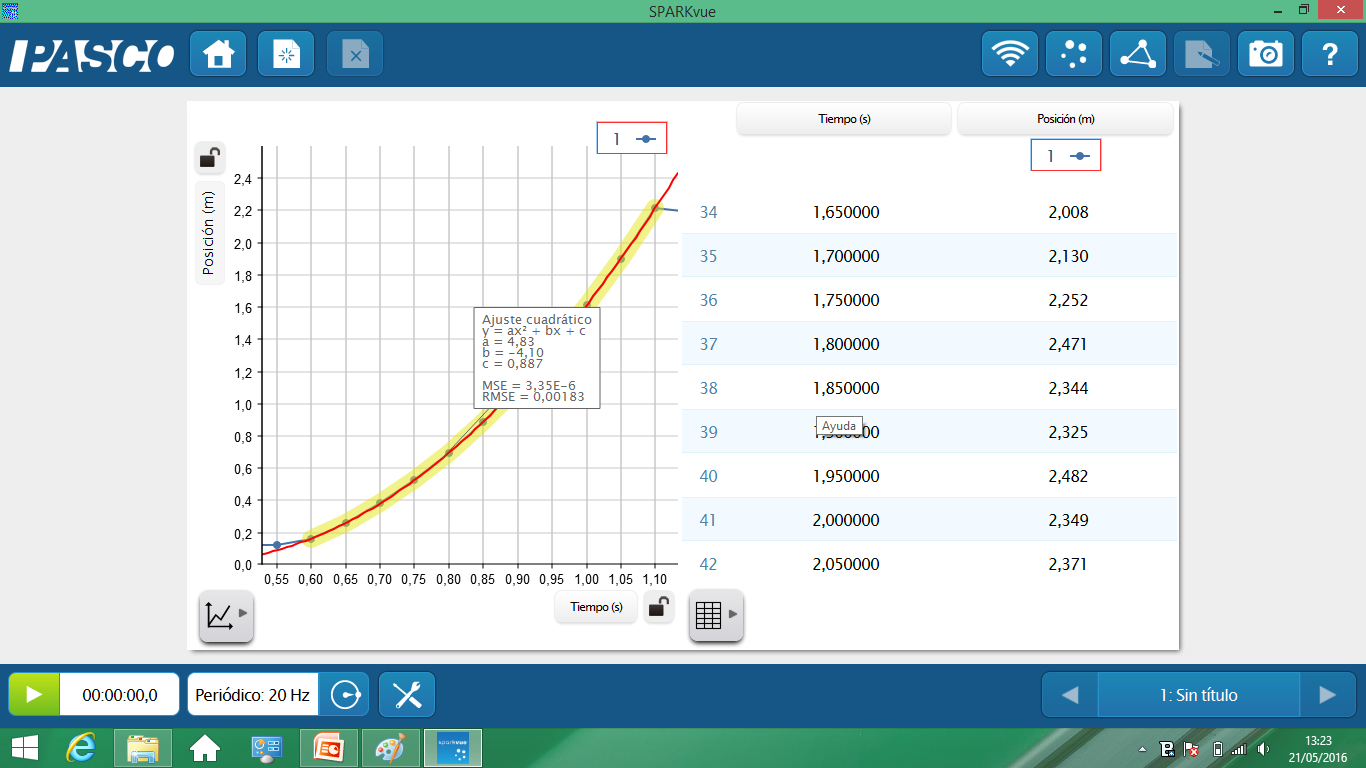